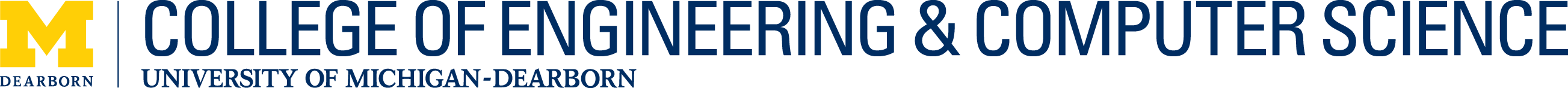 Project Name/Title
Dr. Kiumi Akingbehin
Dr. Bruce Maxim
Sponsored by: Name/Logo
Team Members
Poster Body 
(delete these instructions and design poster in this space)
Content:  
	Project description:  objective, motivation, background
	Design:  approach, validation methods and results, discussion and/or 			conclusion
Tips:
Use high resolution photos or graphics where possible
Use this space creatively
Think of this as a marketing display for your project
Use text where identification is necessary for the layman but do not overuse text
Do not create 9 slides and insert them
The elements of this poster are changeable, however, it must contain the CECS Logo, Title, Advisor, Team Members, Sponsor, Department, and Semester
Computer and Information Science
Winter 2020